Cultural Experience文化体験【Music・音楽】
C016 Koto Playing Experience琴演奏
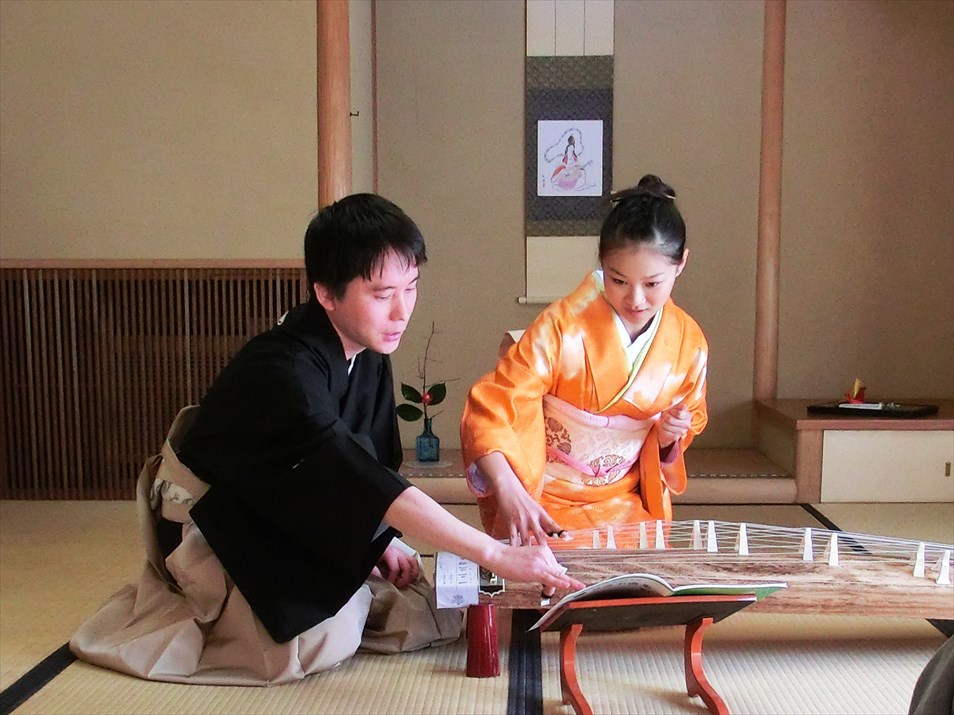 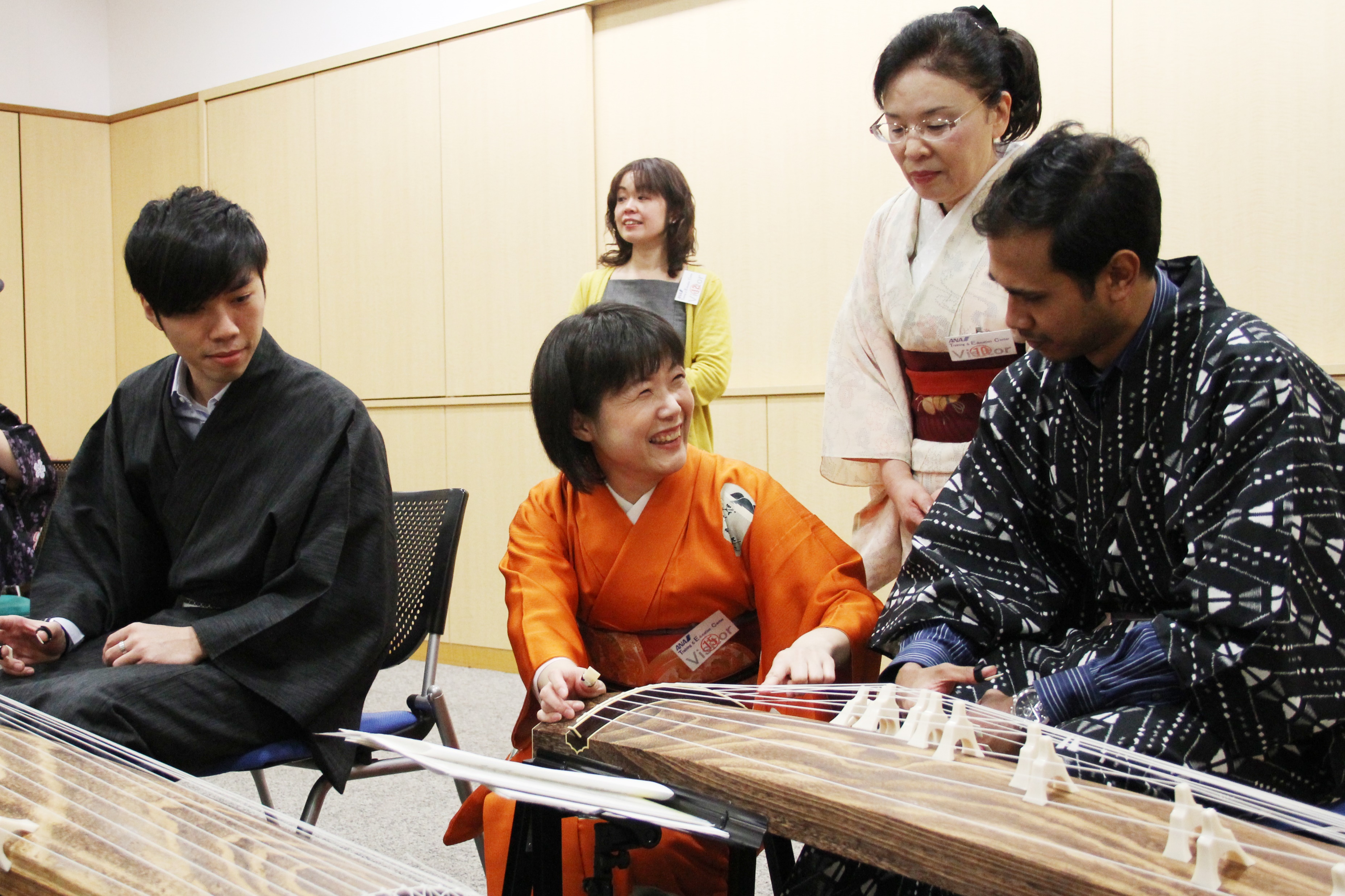 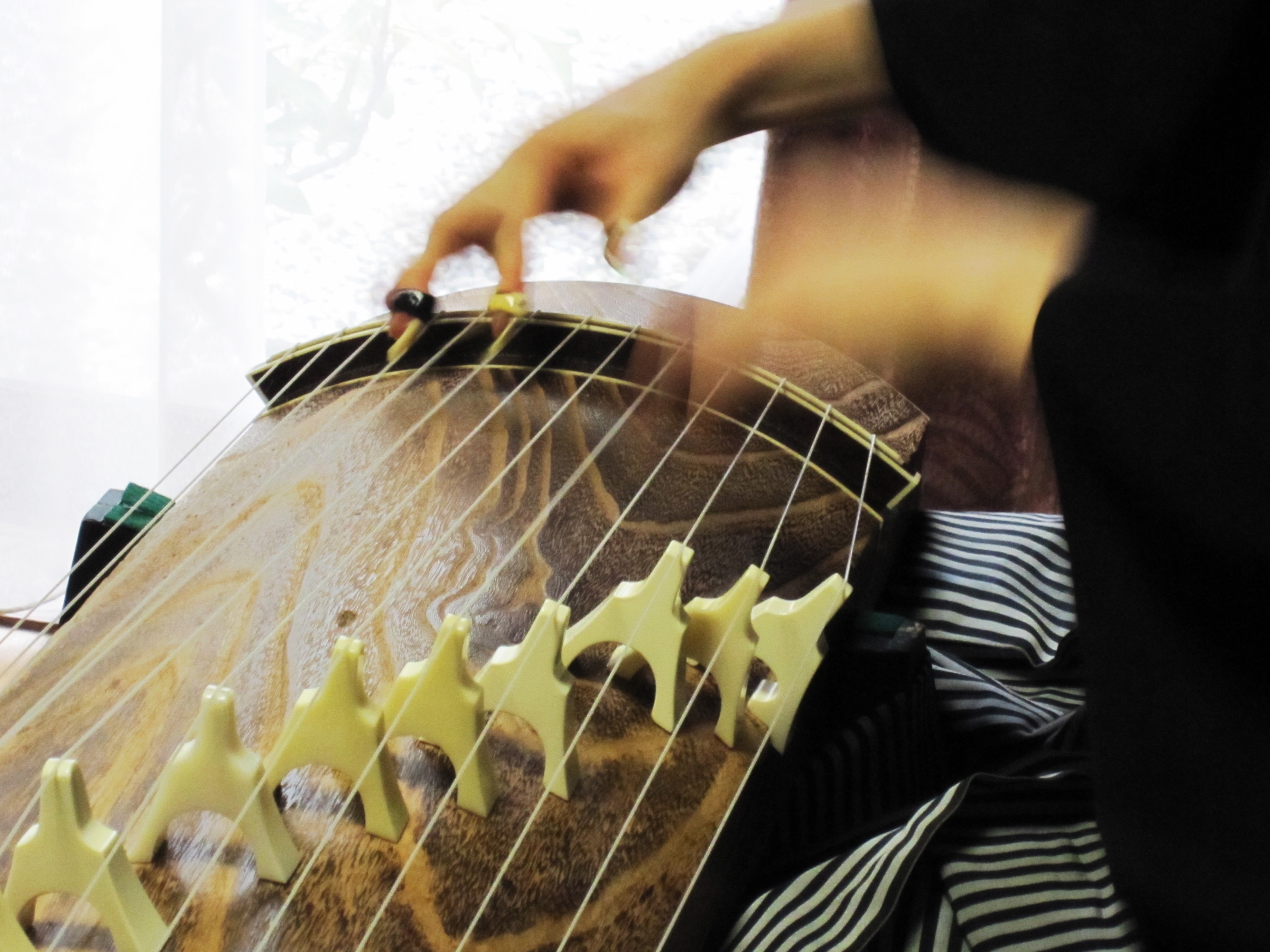 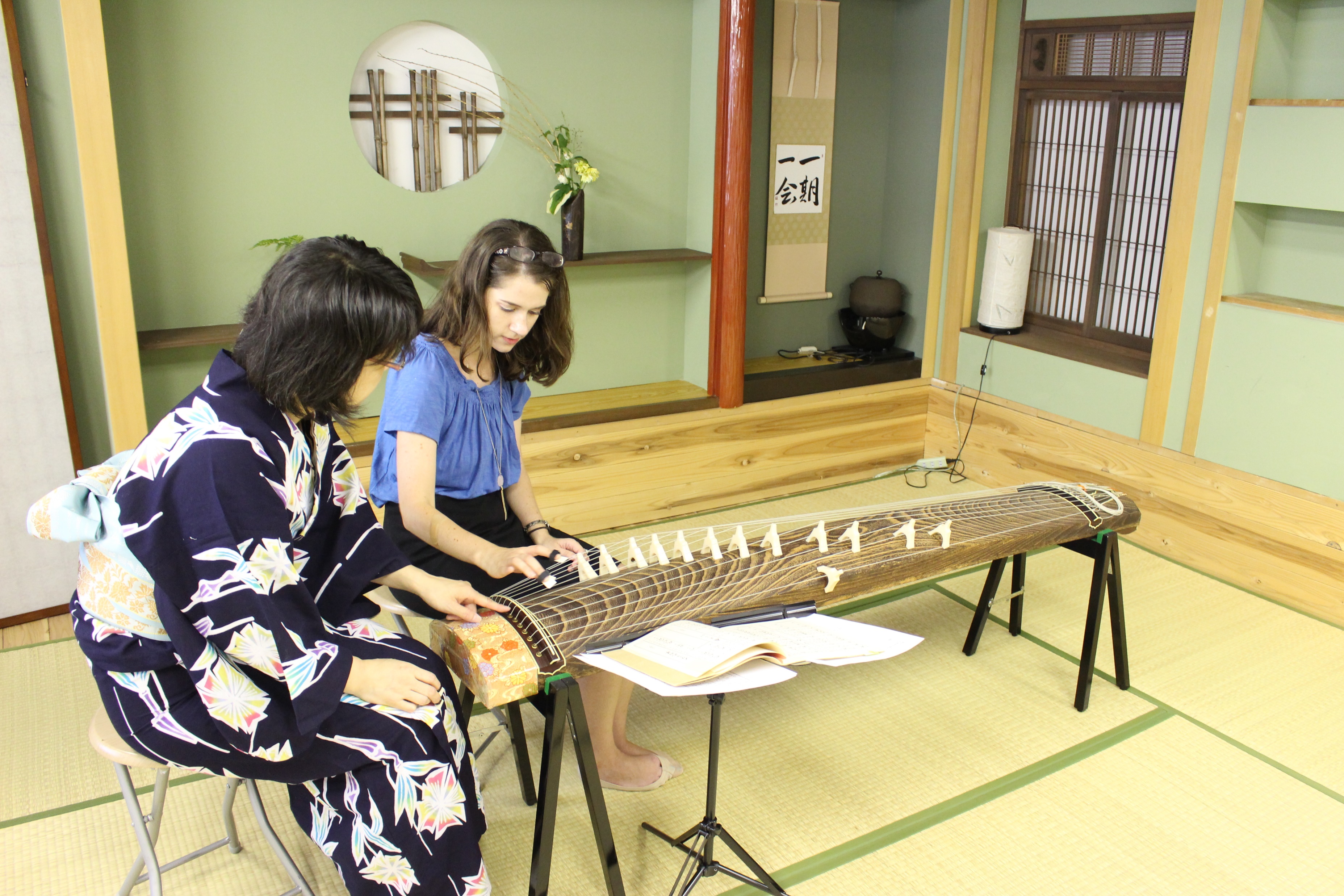 C017 Shamisen Playing Experience三味線演奏
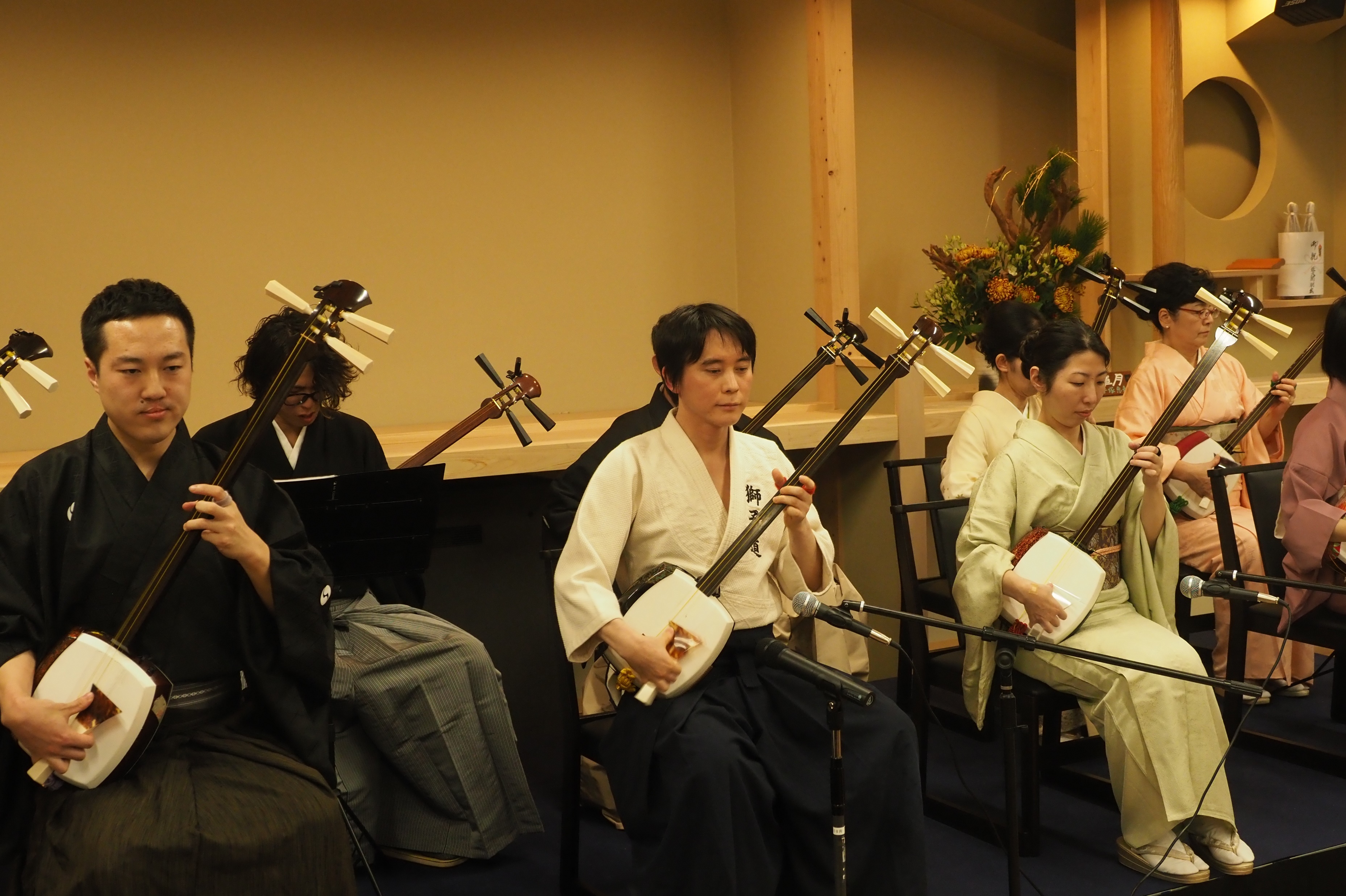 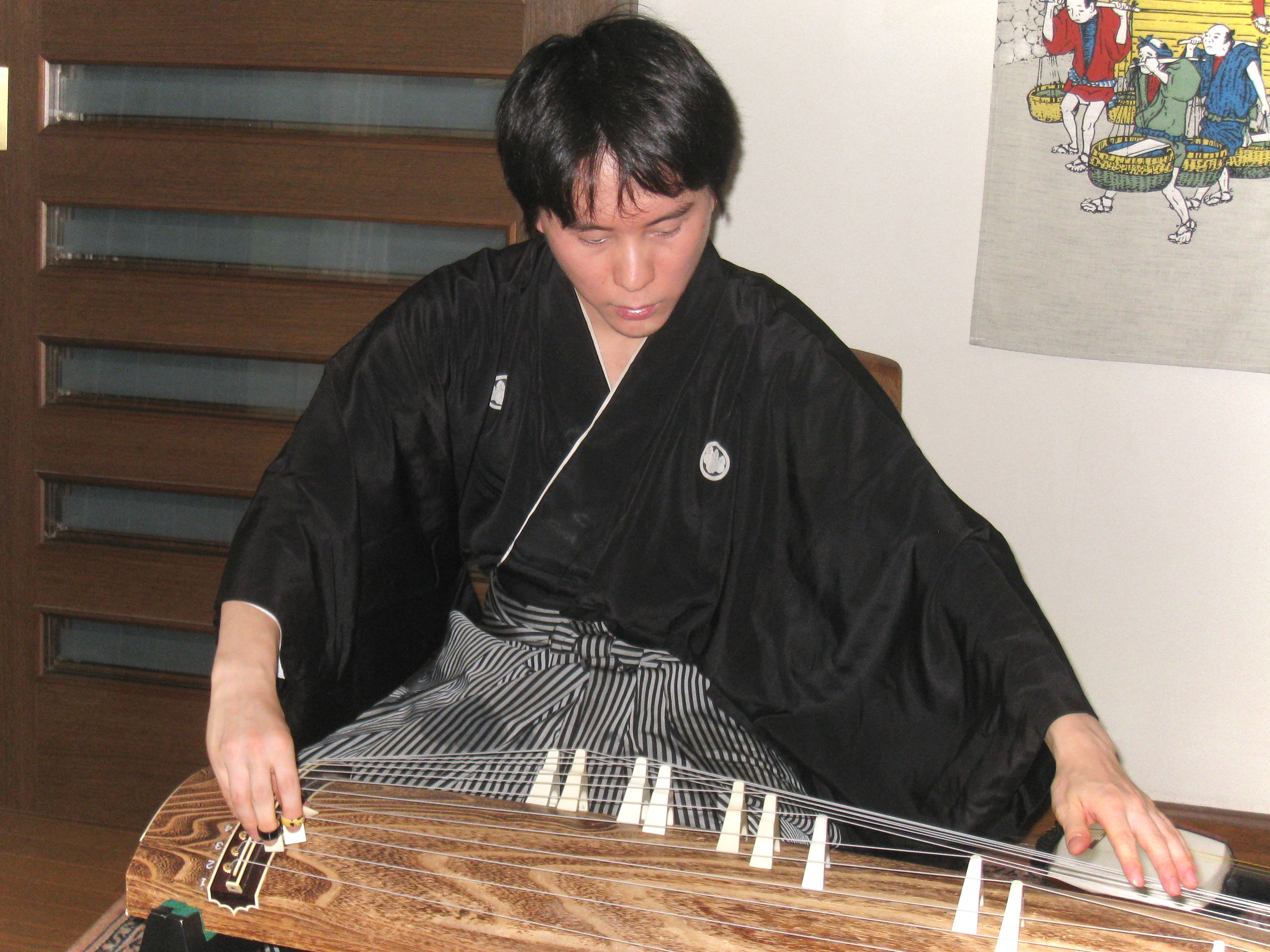 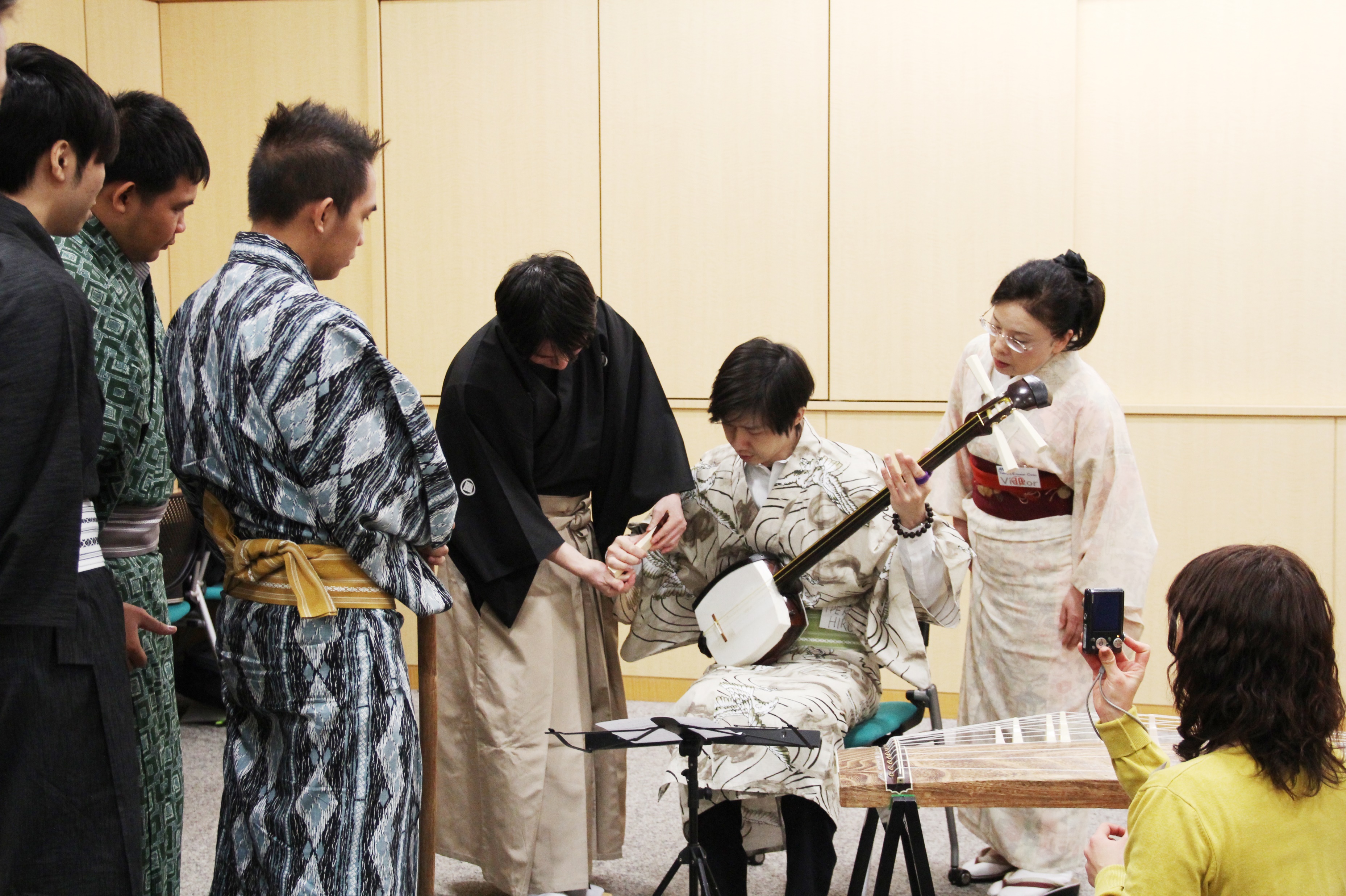 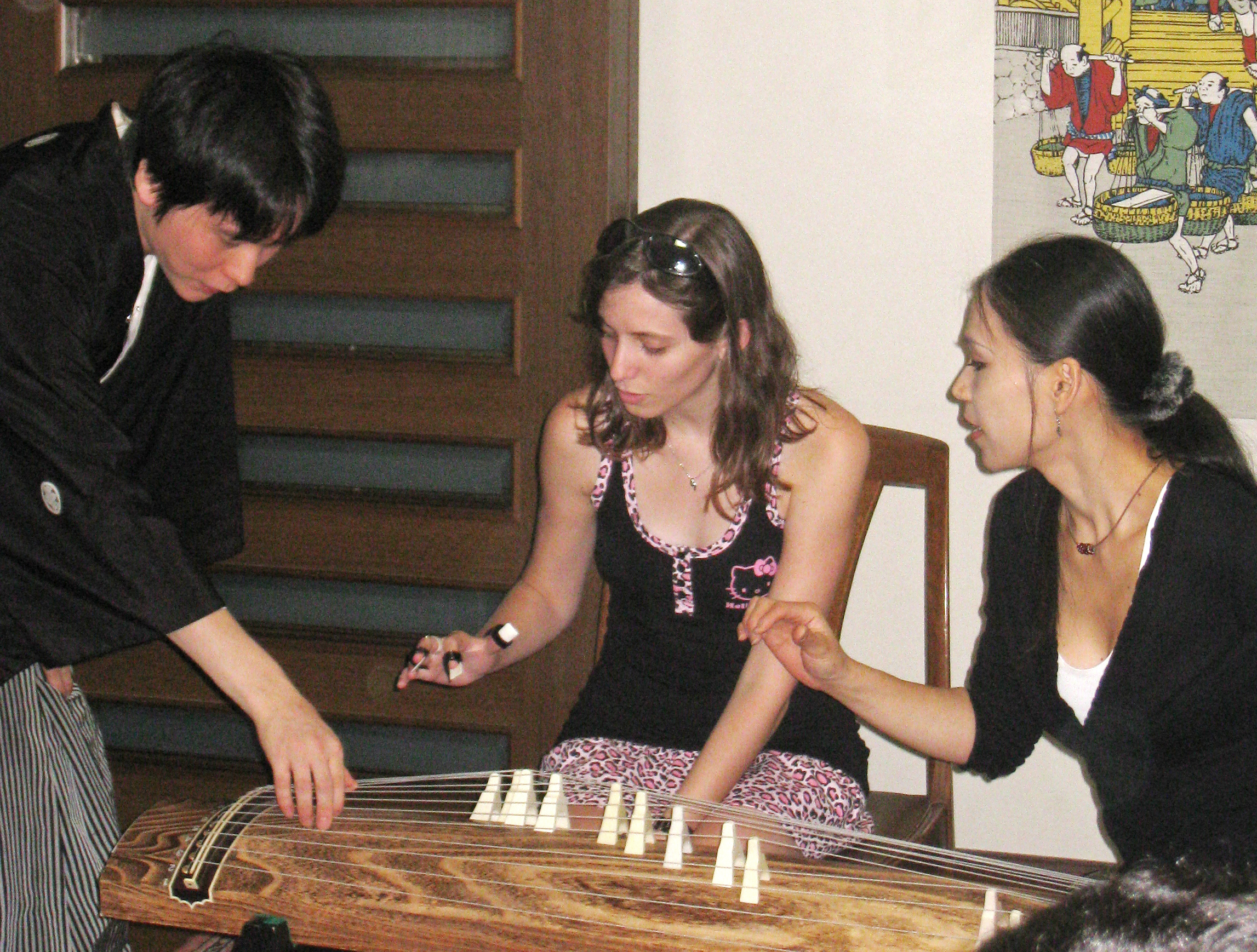 C020 Taiko Drumming Experience和太鼓体験
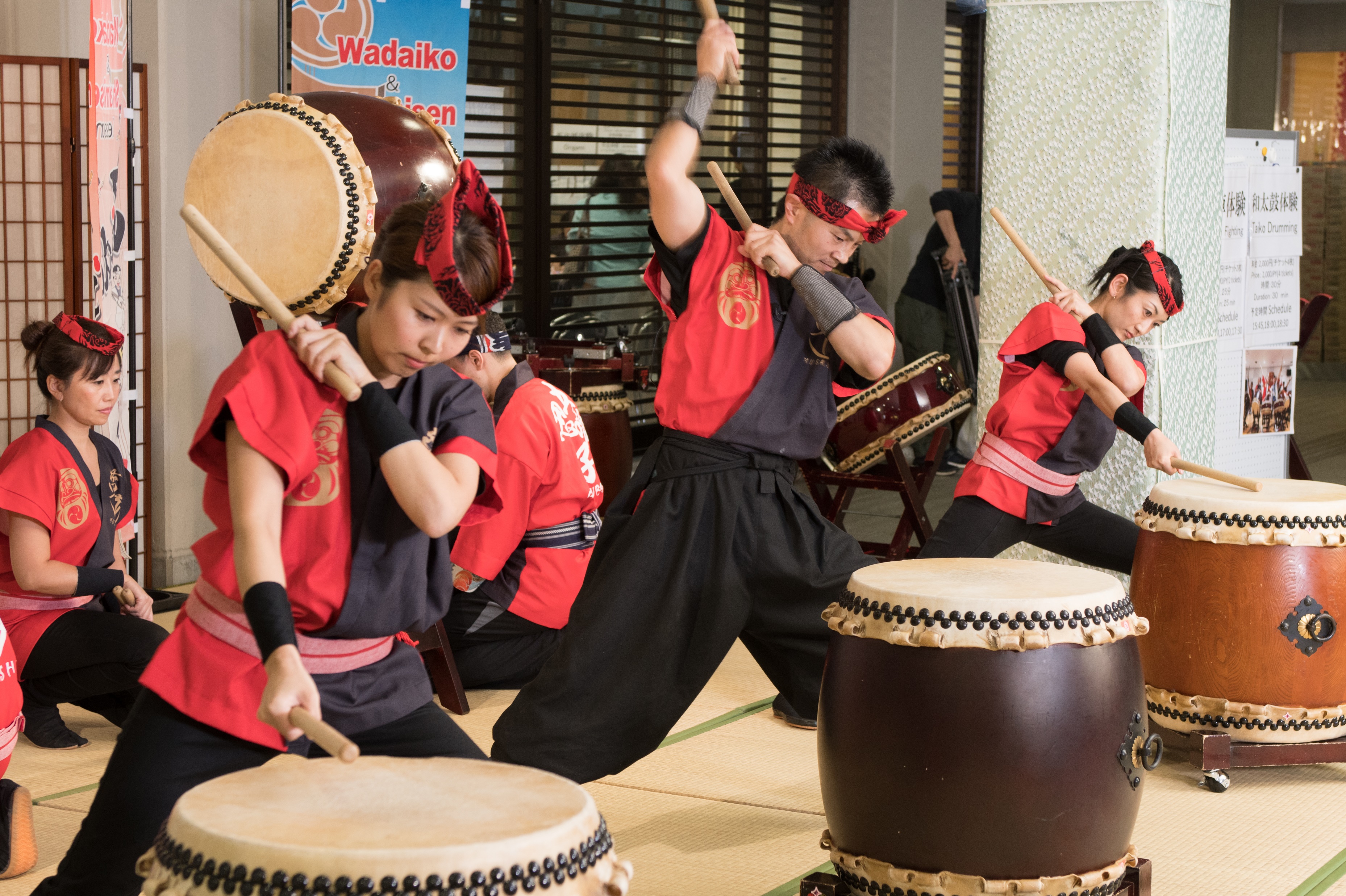 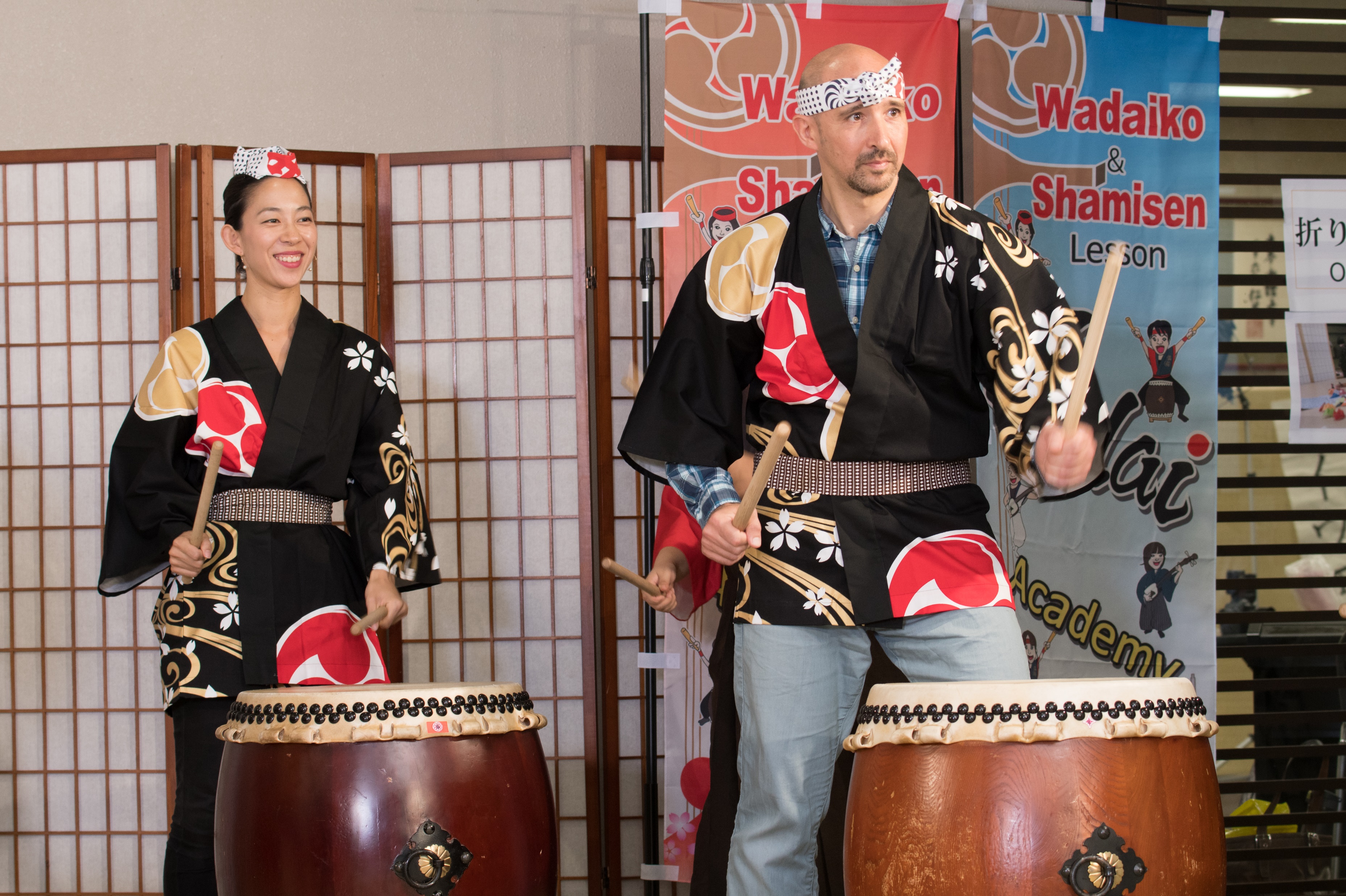 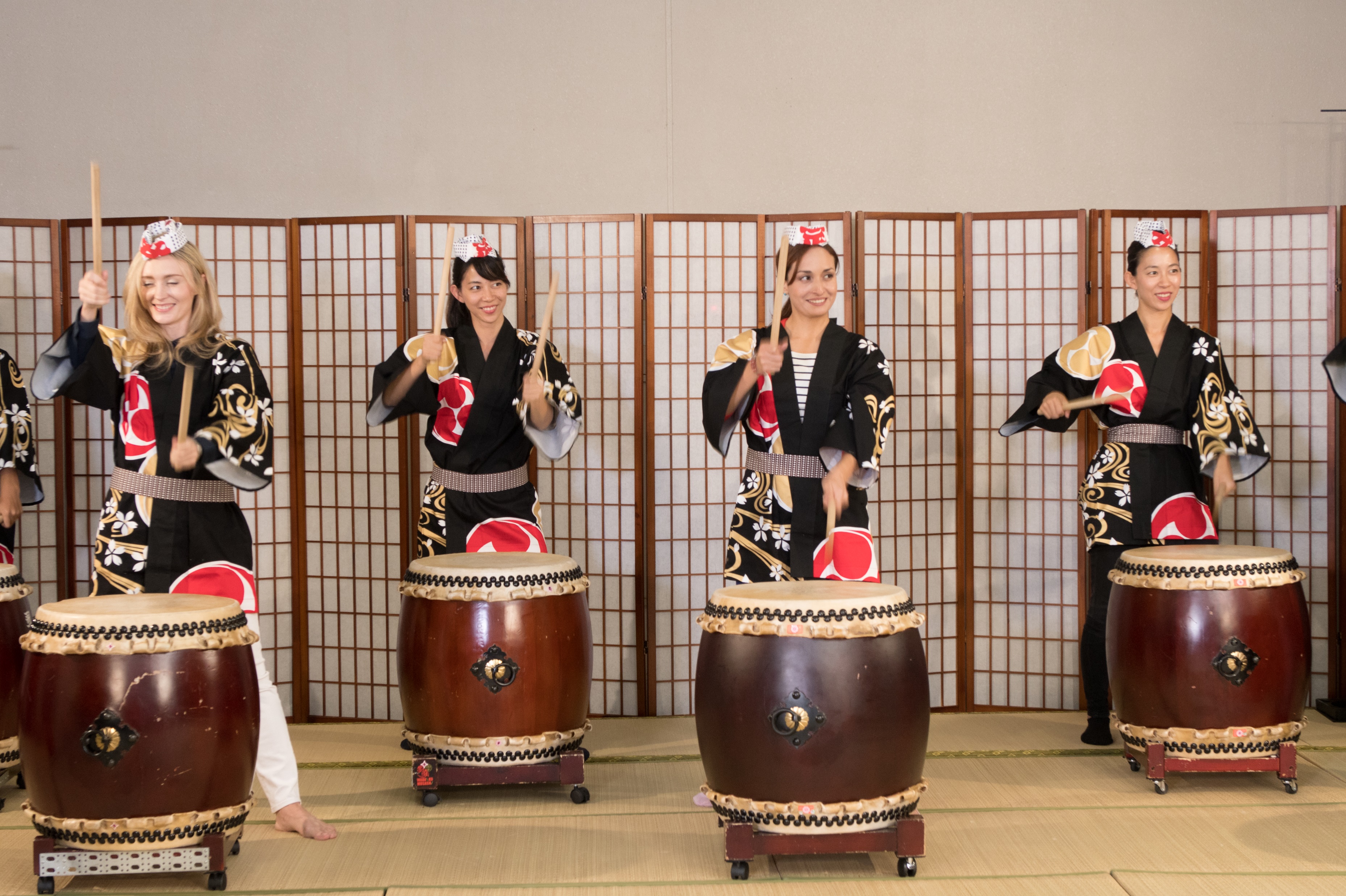 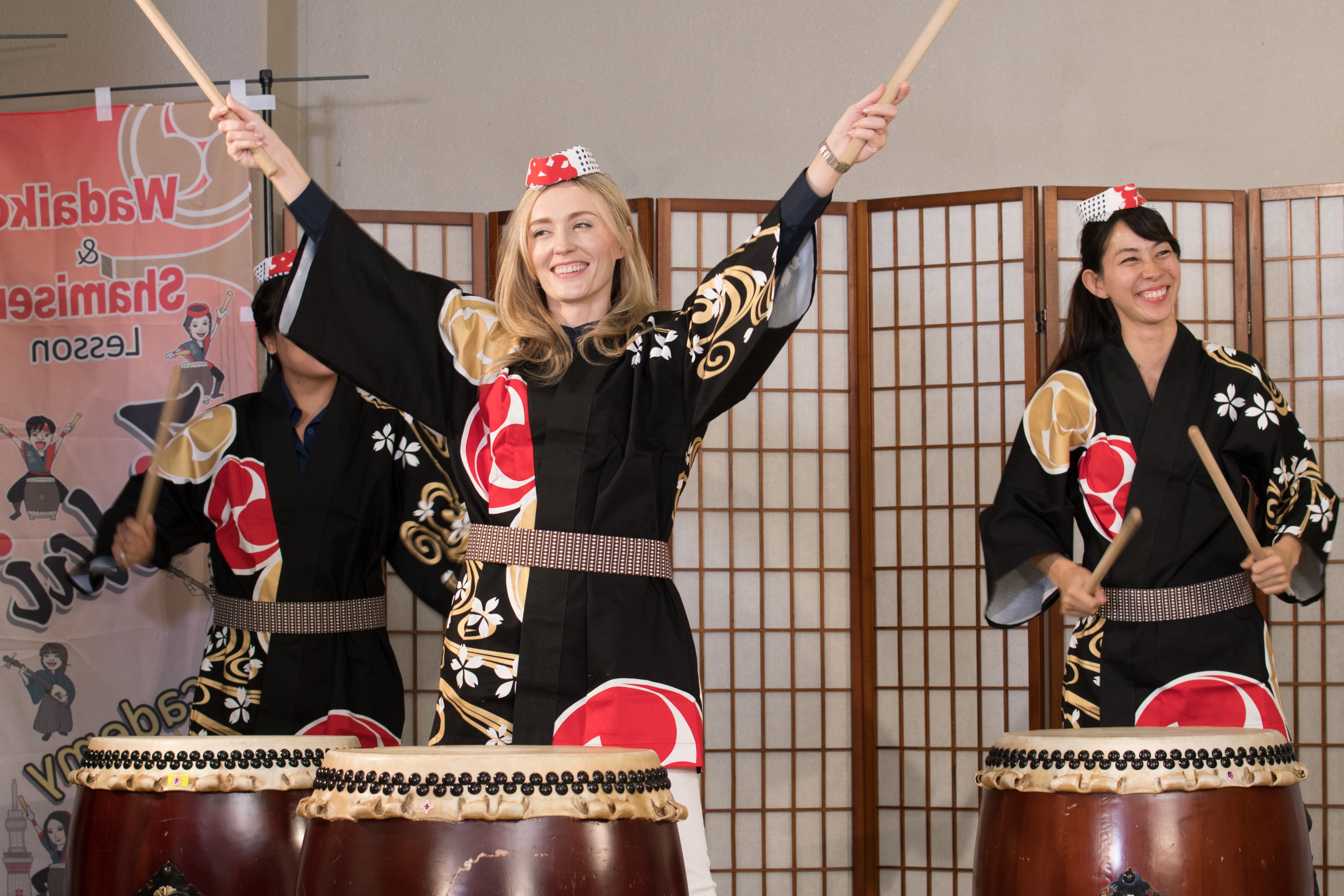